CodeTaal
Hoe vervoeg je een werkwoord in het enkelvoud en meervoud?
Broertjes spel
Weet je nog wat broertjes woorden waren?

Kun je zelf broertjes woorden bedenken in de talen die je kent?

Laten we nu met dit nieuwe liedje nog meer broertjes vinden! 
Kijk naar de videoclip van “Roar – Katy Perry” en doe de opdracht op je hand-out.

Welke broertjes heb jij gevonden?
Vorige les – Zelfstandig naamwoordenDe regel
Als je meervoud wil maken van een zelfstandig naamwoord, zet je er iets achter!
Weet je nog wat je erachter kon zetten in het Nederlands, Engels en andere talen die je kent?
Dit doe je ook in het Engels, maar alleen met het lichtroze rondje.
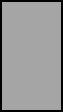 De appelen
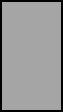 De appels / The apples
Deze les - Werkwoorden
Hoe vervoeg je een werkwoord in het enkelvoud en meervoud in het Nederlands?


Stam (enkelvoud) = 


Stam+en (meervoud) =
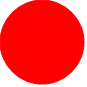 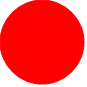 Spelletjes tijd – Game time
Bedenk voor jezelf in je eigen taal een heel werkwoord en een stam. 
Voorbeeld:
Hele werkwoord		stam			meervoud
lopen				loop			lopen
başlamak			başla
[Speaker Notes: Başlamak = starten in het Turks]
Werkwoorden
Hoe geef je aan dat er meerdere iets doen?
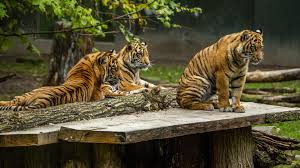 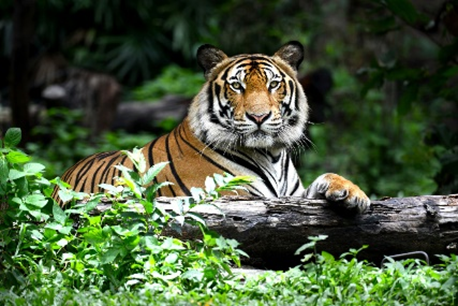 De tijger zit
De tijgers zitten
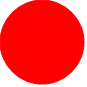 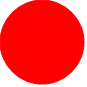 Wat is het verschil tussen alleen het rode rondje en het rode rondje + de blauwe driehoeken?
Puzzelen
Dan gaan wij nu weer puzzelen met zinnen om te kijken hoe werkwoorden veranderen in het enkelvoud en meervoud.
Zinnen maken – Making sentences
De kangoeroe   schopt
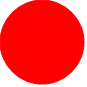 The kangaroo     kicks
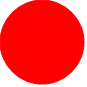 [Speaker Notes: Shit rule]
Zinnen maken – Making sentences
De kangoeroes  schoppen
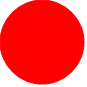 The kangaroos		kick
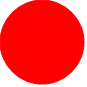 Regel - Rule
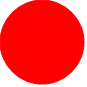 Bij het Nederlands enkelvoud gebruik je stam +t = 


Bij het Engels enkelvoud gebruikt je stam +s =
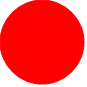 Regel - Rule
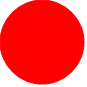 Bij het Nederlands meervoud gebruik je stam+en =


Bij het Engels meervoud gebruik je alleen de stam =
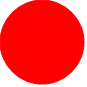 Zinnen maken – Making sentences
De olifant        schopt       de bal
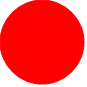 The elephant   kicks       the ball
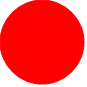 Zinnen maken – Making sentences
De olifanten      schoppen  de bal
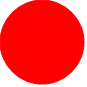 The elephants    kick      the ball
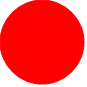 Individueel oefenen
Gebruik je tablet of laptop om zelf te puzzelen in de app:

Ga naar www.uu.nl/codetaal
Klik op “Lessen voor voortgezet onderwijs” en dan op “Verbs 1”
Question of the day
Hoe vervoeg je een werkwoord in het enkelvoud en meervoud?




Volgende keer: herhaling